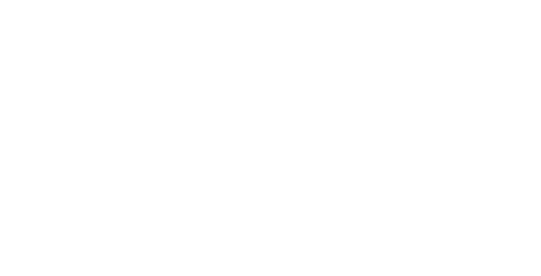 VIENNA BIOCENTER
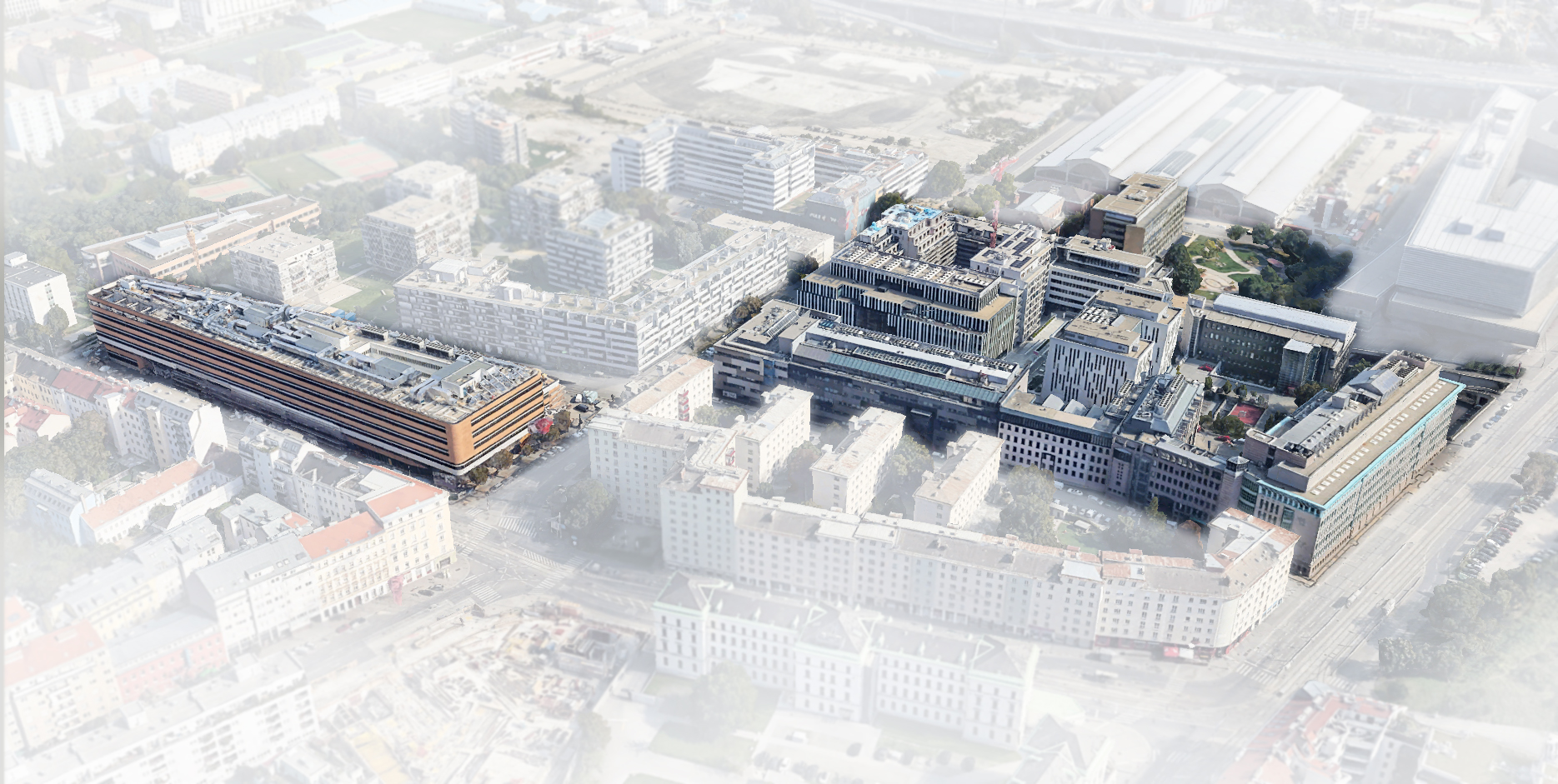 6 Basic Research Institutions 
145 Research Groups
83 ERC Grants
264 PostDocs
395 PhD students
33 EMBO members
13 Wittgenstein Awards
1 Breakthrough Prize
Training of International Talent:
 Summer School and Master programs  
 Research-driven PhD Program
 Postdoctoral Training
39 Biotech Companies
9 Shared Core Facilities, incl. Child Care Center
2,839 Staff: 78 nationalities
www.viennabiocenter.org
Stand: Feb 2023